Матеріали з популярізації медіаграмотності для вчителів
ЗПШ “Еврика”
Матеріали з популярізації медіаграмотності для вчителів
В сучасному світі, науковому, медіаграмотність є ключовим навиком для успішної соціалізації та самореалізації особистості. Ці рекомендації для прогресивних педагогів, щоб ефективно організувати навчальний процес з формування медіаграмотності учнів.
Формування в учнів критичного мислення щодо медіаконтенту.
Розвиток навичок аналізу та оцінки інформації з різних джерел.
 Навчання безпечної відповідальної поведінки в Інтернеті.
 Засвоєння принципів створення та поширення власного медіаконтенту.
І.Цілі:
Завдання:
Визначити рівень медіаграмотності учнів
Розробити індивідуальні та групові завдання з урахуванням вікових особливостей.
Залучити різноманітні методи та форми навчання (ігри, проекти, дискусії, практичні заняття )
Завдання
Забезпечити доступ до актуальних та достовірних інформаційних ресурсів.
Створити безпечне та підтримуюче навчальне середовище.
ІІ. Методи та форми роботи
Теоретичні поняття
Практичні заняття
Теоретичні поняття
Лекції та бесіди
розгляд основних понять медіаграмотності, аналіз різних типів медіа, обговорення етичних аспектів використання медіа
Рольові iгри: моделювання ситуацій, повєязаних з медіаспоживанням та медіавідтворенням
Презентації та відеоролики: візуалізація інформації, демонстрація практичних прикладів
Практичні завдання
Онлайн симуляції: моделювання реальних ситуацій у віртуальному середовищі(наприклад: безпечна поведінка в Інтернеті)
Аналіз медіатекстів
розбір новин, рекламних роликів, фільмів, постів у соцмережах на предмет достовірності, упередженості маніпуляцій.
Створення медіапродуктів: підготовка власних новинних репортажів, створення відеороликів, розробка презентцій, ведення відеоблогів
Веб- квести: пошук інформації в Інтернеті з використанням різних стратегій, розвиток навичок оцінки джерел
Соціальні мережі (з обмеженнями контролем)
Онлайн бібліотеки і архіви
Платформи для обміну досвідом та створення медіапродуктів
доступ до різноманітних медіатекстів
ІІІ.Ресурси
Програмне забезпечення для редагування відео і аудіо
Освітні платформи та веб-сайти
інструменти для створення власного контенту
Матеріали з медіаграмотності
Рівень засвоєних теоретичних знань
Якість виконання практичних завдань
Навички безпечної роботи в інтернеті
ІV. Оцінювання
Оцінювання має бути комплексним
Уміння критично оцінювати медіаконтент
Здатність до співпраці та комунікації
*Співпраця з батьками: інформування батьків про навчальну програму , залучення їх до участі в проектах.
*Співпраця з бібліотекарами та медіаспеціалістами: залучення до проведення майстер-класів та лекцій.
Рекомендації щодо співпраці
Актуальні теми для вивчення
01
Фейкові новини та дезінформація
02
Кібербулінг та онлайн безпека
03
Правові аспекти використання інтернету
04
Медіагендер
05
Медіа та політика
06
Цифрова грамотність
07
Критичне мислення в епоху постправди
Висновок
Формування медіаграмотності - це тривалий та комплексний процес. Застосування запропонованих методів та форм роботи, а також постійна актуалізація знань допомагає успішним педагогам підготувати учнів до життя в сучасному інформаційному суспільстві. Необхідно пам'ятати про важливість індивідуального підходу та врахування потреб кожного учня.
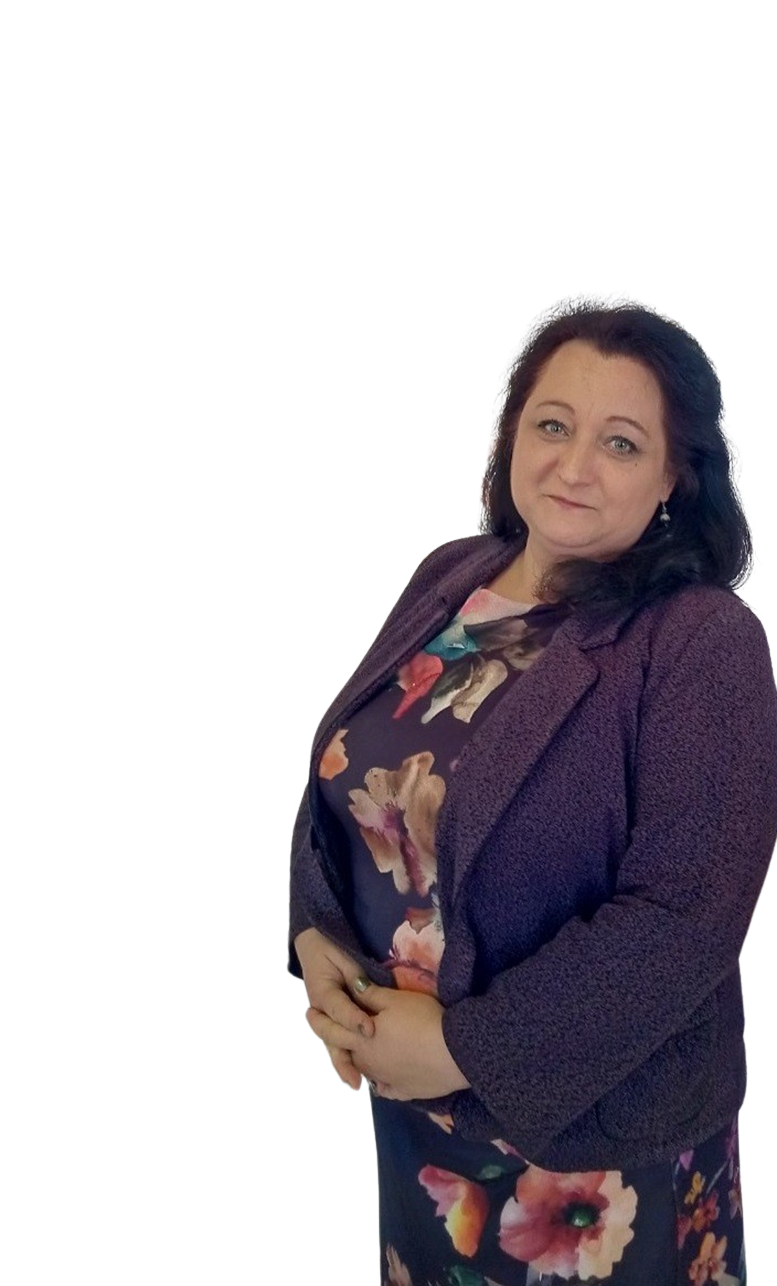 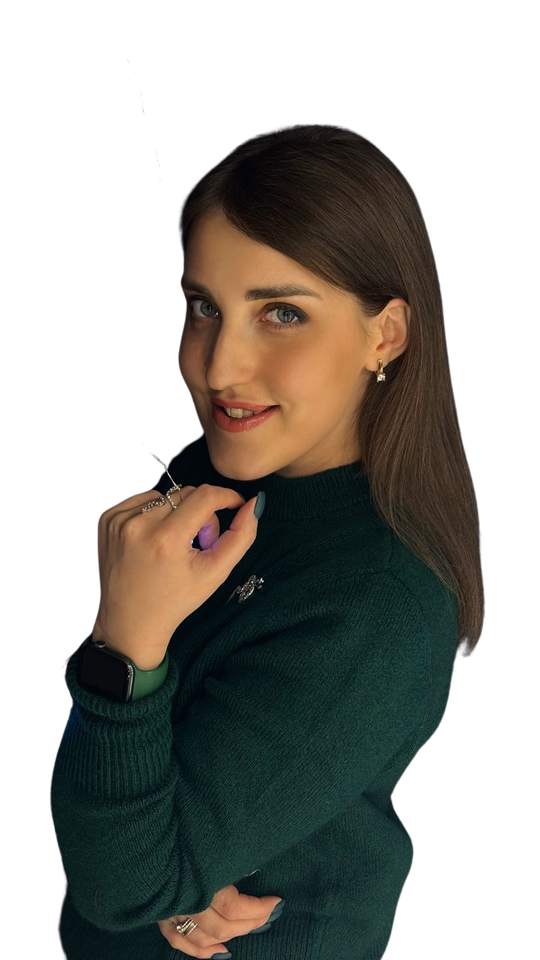 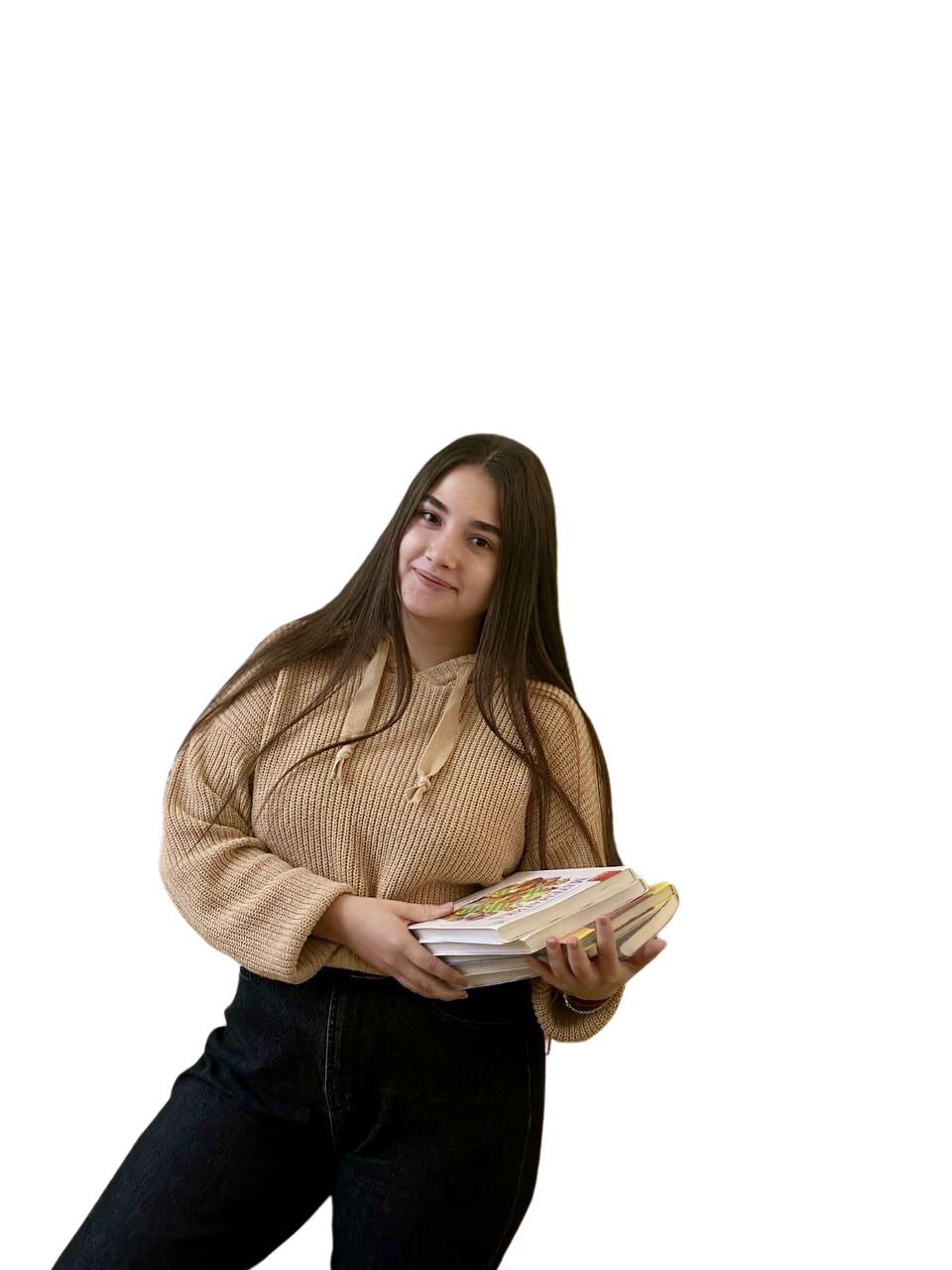 Наші педагоги
Юлія Лисенко
вчитель англійської мови
Юрченко Ірина
вчитель 4 класу
Здоровцова Ольга
вчитель 1 класу
Гур’єва Анастасія
вчитель 3 класу
Бурцева Наталія
вчитель 2 класу
Дякую за увагу